KANJOŠ MACEDONOVIĆ				Stefan Mitrov Ljubiša
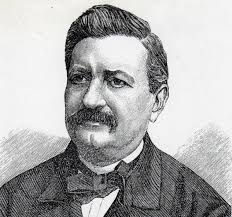 O piscu…
Stefan Mitrov Ljubiša rođen je u Budvi, 6. marta 1822. godine. Ljubiše su, inače, staro paštrovsko pleme, koje se na prostoru između Svetog Stefana i Petrovca pominje još sredinom XVII vijeka. Otac Mitar bavio se pomorstvom, a majka Katina bila je pletilja.
Nakon školovanja postaje opštinski sekretar u Budvi 1843. godine. Od 1861. do 1876. godine bio je poslanik u Dalmatinskom saboru i Carskom vijeću u Beču. Godine 1870. postaje predsjednik Dalmatinskog sabora.
Prvih pet pripovjedaka objavio je u dubrovačkome “Zabavniku“. Književni program iznio je u predgovoru prve zbirke. Moja je namjera bila da ovom radnjom učuvam nekoliko znamenitijih događaja svoje otadžbine, a uzgred da opišem način življenja, mišljenja, razgovora, vrline i poroke svojih zemljaka, pak sve to da predam potomstvu onako kako sam čuo i upamtio od starijih ljudi, jer vidim da se svak-dan te stvari preobražavaju i ginu sve što je napredniji doticaj i poplavica tuđinstva.
Ono što Ljubišu uzdiže u sam vrh crnogorske književnosti jesu dvije zbirke pripovjedaka: „Pripovijesti crnogorske i primorske“ (1875) i „Pričanja Vuka Dojčevića“ (1877 - 1879). Teme pripovjedaka su istorijske, a istorijska građa prepliće se s legendom i piščevom maštom.
Umro je u Beču 1878. godine, odakle je 1885. godine prenesen u zavičaj.
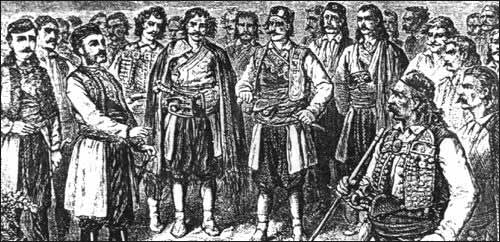 „Kanjoš Macedonović“



Rod: epika
Vrsta: pripovijetka
Sveznajući pripovjedač, u 3.licu na početku
Mjesto radnje: Paštrovići, Drobni pijesak
Vrijeme radnje: 15. vijek
Nepoznate riječi:
Zeman – vrijeme				žbir - pandur
Suđe-sudije					Četrdestina- Veliko vijeće
Otvorito – javno				prezdan-svakog drugog dana
Starostavnik – zbirka starih propisa		ječerma – jelek,vezeni prsluk
Krilatoga lava svetoga Marka – misli se na Veneciju
Travanj – april				Riva di schiavoni – Obala robova
Obijekoli – zaokupiti
Okojasiti – smješkati se
Trojica- Malo vijeće
Pripovijetka „Kanjoš Macedonović“ tematsko izvorište nalazi u 15.vijeku, u vrijeme kada su Paštrovići pritisnuti turskom najezdom, potražili izlaz u mletačkoj zaštiti.


U njoj se priča razvija kroz pet epizoda u kojima se prepliću prošlost i sadašnjost.
I
Uvod. O istorijskoj situaciji u kojoj su se našli Paštrovići: Drobni pijesak, suđe i vlastela, ugovor sa Mlecima 1423. godine. 
Iz naratorovih riječi o sporazumu sa Mlecima jasno se ocrtava sudbina ugovora:
 	Ugovore pismeno 1423. na drobnom pijesku da će im se ostaviti u svoj cjelini 	starostavnik, i da im se neće uzimat nikakav porez, ni danak novčani ni krvni. Ne pitaj 	me kako je Venecija svoju riječ održala i kako je malo-pomalo krnjila i ostrizala ove 	ugovorene slaboštine; to znaš i sam, ili se lako dosjetiti možeš.
II
Kanjoševa priča na skupštini Paštrovića otkriva u kakve je se nevolje zapao kada je stigao u Mletke sa svojom robom. Iako su Paštrovići ugovorom bili oslobođeni carina, Kanjoš je jedva uspio da potvrdi  to oslobođenje ,jer su Mleci zaboravili na svoje ugovorene obaveze.
Kanjoš prenosi svojim zemljacima duždev zahtjev da Paštrovići „pošlju brže-bolje zatočnika njemu pristojna stasom i junaštom, koji će im, ako bog da, pritvrditi diku i sreću.
III
Paštrovići o duždevom zahtjevu. Izaziva različita reagovanja. Iz tih reagovanja potpunije se osvjetljava istorijska situacija u kojoj su se našli Paštrovići i suština njihovog nepovoljnog položaja.
Vlastelin ocjenjuje da je bila pogrešna odluka da se Paštrovići priklone Mlecima.
Tako su se ovdje sreli prošlost i  sadašnjost, ugovor sa Mlecima iz 1423. godine  i nepoštovanje ugovora od strane Mletaka danas.
Kada nas muče jutros gdje smo njihovi, šta bi činili kad bi im se otuđili.
*
Pade Srbija, pade Bosna, a sad će koji čas i Arbanija.
*
Pa ko da nam pomogne kad to more ošape turski brodi?
*
Padoše silna carstva i klonuše strašne vojske pred silom azijackom. Zapad strijepi, a Istok stenje, potonja mu se ugasi svijeća; a mi šaka ljudi na poharici s mora i sa suha da se mi bijemo, vako pestima u glavu (...) ako ne bi mletačke pomoći, ostadosmo raja za dovijeka.

Tako su se ovdje sreli prošlost i sadašnjost, ugovor sa Mlecima iz 1423. godine i nepoštovanje ugovora od strane Mletaka danas. Ipak je preovladalo uvjerenje da se s nekim mora biti i da duždevom zahtjevu valja udovoljiti i – neka Kanjoš bude duždu zatočnik.
IV
Kanjoš kao duždev zatočnik – megdan i priznanje. Kanjoš odlazi u Mletke, izlazi na megdan Furlanu, pobjeđuje. Glas o Furlanovoj pogibiji i junaštvu Kanjoša Macedonovića širi se po gradu.
Kanjošu priređuju počasti, nude mu za nagradu zlato i duždevu kćer, ali Kanjoš jedino traži da se Mleci drže pogodbe sa Paštrovićima i da se obala gdje se iskrcava Paštrovićima roba „zove imenom našega naroda“.
V
Epilog. Kraj pripovijetke potvrđuje negativno iskustvo Paštrovića: Mleci se ne drže dogovora i ne poštuju zadatu riječ. Svojim podvigom i pameću Kanjoš je uspio da se davnašnji ugovor ponovo potvrdi, ali u vremenima koja su naišla, Mleci su opet prekršili zadatu riječ:
	Naredi senat da se to mjesto za dovijeka naziva slovenskijem trgom, LA RIVA DEGLI SLAVONI (Slovenska obala), i propisa da se na njem iskrcavaju i rasprodaju slovenske trgovine dovozne, bez carine i đumruka. No su te naredbe i ti propisi trajali koliko mački muž. Ime trga Mlečići preokrenu u nisko i podlo – RIVA DE SCHIAVONI (Obala robova); a malo-pomalo uvedu carinu i počnu uzimati mrnare ne pazeći ni na nagodbu ni na riječ Kanjošu zadanu. Za to i ostade u narodu poslovica, koja se i danas sponaša: kako su činili, tako su i obršili (rđavo prošli, rđavo završili, propali).

Poruka ovog epiloga je jasna: Mleci su bili i ostali nepouzdani saveznici i neiskreni. Poenta je u posljednjoj rečenici: „Kako su činili, tako su i završili“ – oni su propali, a Paštrovići su opstali i ostali.
Lik Kanjoša Macedonovića
Kanjoš Macedonović je trgovac iz Paštrovića, koji se ničim ne izdvaja od svojih saplemenika – ni po ugledu, ni po zaslugama, ni po viđenosti, ni po junaštvu. Sasvim običan Paštrović koga će sticaj okolnosti učiniti junakom kome Venecija odaje priznanje i nudi bogate darove.
U njegovom portretu pada u oči mali rast (Čovjek niska struka) . To, međutim, nimalo ne smeta Kanjošu: svjestan je svoga stasa, o tome govori smireno, ali i sa notom podsmijeha samom sebi, ali i onima koji od njega očekuju podvig (Paštrovići) ili Mlecima koji ga potcjenjuju kao duždevog zatočnika.
Njegov mali rast na jednoj i bistrina i odvažnost na drugoj, u potpunom su raskorku. Mali rast će izazivati mnoge komične situacije kada se Kanjoš pojavljuje ispred Paštrovića kao duždev zatočnik. Kada ga Mleci vide, pomisle da Paštrovići neće slati duždevog zatočnika koji treba da ubije Furlana i to ih oneraspoloži. Kada im Kanjoš kaže da je on duždev zatočnik, Mleci će reći: „Mi se nadali da će nam doći bolji i viši junak no si ti“. Kanjoša ove riječi snažno pogode, ali će im odgovoriti istom mjerom: „Moja gospodo! Bolji i viši pođoše boljijema i višijema, a ja jedva vas dopadoh“.

Kanjoševa bistrina i snalažljivost pomažu kada dođe na megdan Furlanu. On je skroman i realno sagledava svoje fizičke mogućnosti. Svjestan je da može poginuti, ali mu je žao što život daje ne za neke prave vrijednosti, nego za Mletke koji to ne zaslužuju. U susretu sa Furlanom Kanjoš nije skrušen, s obzirom na svoj sitan stas, on verbalno napada Furlana:

Ne trebaju nam dva, ja ću se tvojijem vratiti; a tebi već ne trebaju ni čunja ni konja: ti si svoju čašu ispio.
Megdan nije opisan  široko, kako to biva u narodnoj epskoj poeziji. U nekoliko rečenica predočen je megdan i njegov ishod. Kanjoš se poslužio lukavstvom: obigravajući oko Furlana, okrenuo ga je ka suncu u oči i tako zaslijepio i lako savladao. Snaga i sila Furlanova predočeni su samo jednim detaljem: iz rana je pokuljala krv „kao da si vola zaklao“.

Skromnost i dostojanstvo Kanjoš će ispoljiti na svečanosti koju je dužd priredio u čast pobjede nad Furlanom. Nude mu da uzme iz skrinje blaga koliko mu volja – on u skrinju stavlja svoj dukat kao prilog; dužd mu nudi kćer jedinicu za ženu – odbija, jer „u našoj je općini običaj neprekidni da svaki ženi u svome jatu“.
Ono što je bilo uobičajeno u narodnoj epici, da junak pobjednik na megdanu dobije kao nagradu veliko blago ili vladarevu kćer, za Kanjoša ne važi: on ostavlja po strani lične interese, a u prvi plan stavlja kolektivne interese, interese svoga plemena, borio se za to da se njegovom narodu garantuje ranije stečeno pravo.

Kanjoš Macedonović je simbol vjere u duhovnu i fizičku snagu našega čovjeka. Istovremeno onim što čini i kako čini, Kanjoš je simbol moralne čistote i snage. Tim prije i tim više što Kanjoš nije čovjek natprirodne snage i moći, kakvi su obično junaci narodne epike, nego sasvim običan i prost čovjek iz naroda, malog rasta ali ogromne duhovne i moralne snage.